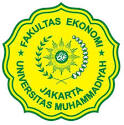 NILAI DAN PRINSIP EKONOMI ISLAM DALAM KRISIS EKONOMI DI ERA PANDEMI 2020
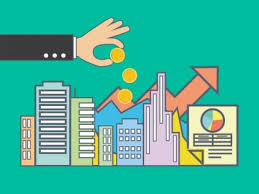 WEBINAR EKIS feb-UMJ 
18 Juli 2020
 Dr. Hartutik,S.E.,M.M
AGENDA
18.07.2020
01
PREDIKSI PUNCAK COVID-19 DAN UPAYA PENGENDALIAN PEMERINTAH
UPAYA PENGENDALIAN PEMERINTAH
PREDIKSI PUNCAK COVID-19
Testing, tracing, dan treatment di 8 propinsi besar (jkt, jabar, jatim, jateng, sumut, kalsel, sulses dan papua
Mengendalikan transportasi lintas wilayah
Memastikan disiplin protocol Kesehatan, memakai masker, jaga jarak, cuci tangan, hindari krumunan, 
Menyiapkan sanksi tegas bagi para pelanggar protocol kesehatan
Puncak Corona Virus Disease 2019 atau covid 19 di Indonesia diprediksi pada Agustus atau September 2020

Prediksi dapat berubah bila pandemic corona tidak dikendalikan
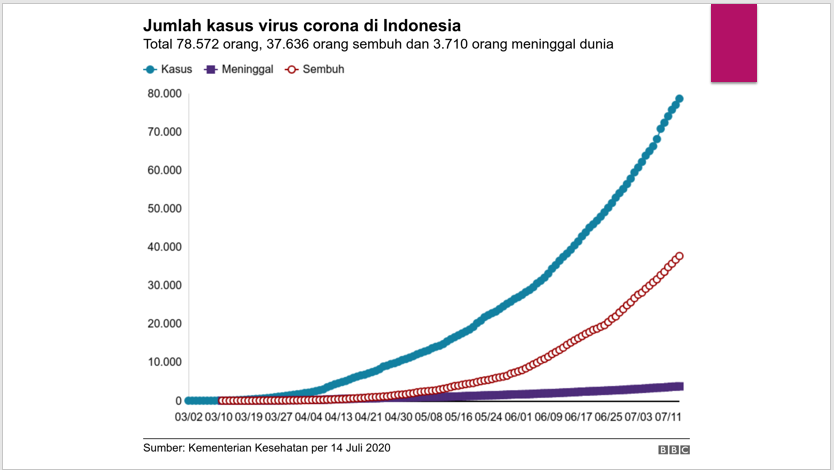 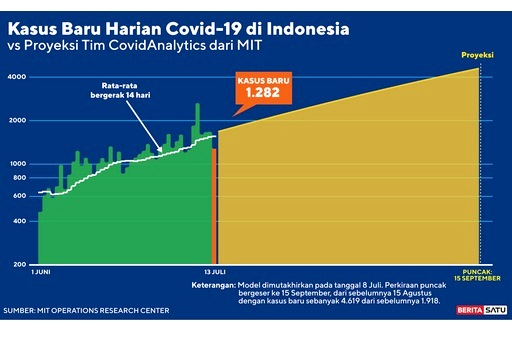 PERBEDAAN KRISIS EKONOMI 1998, 2008, 2020
PEMBATASAN : WFH, SFH, kegiatan keagamaan, kegiatan ditempat umum, social budaya, transportasi, keuali pertaanan dan keamnana
Sampai mei 2020, trend penjualan negative hampir disemua daerah
Daya beli masyarakat hampir pada titik nadir
SUPPLAY
DEMAND
DUNIA DIAMBANG KRISIS EKONOMI TERBURUK
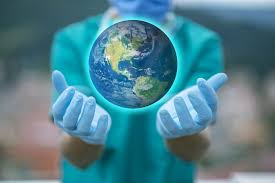 Pertumbuhan ekonomi merosot tajam
IMF menilai kondisi 2020 lebih parah dari krisis financial 2008-2009 karena berimbas keseluruh negara
Krisis berlapis di sejumlah negara :
Krisis Kesehatan masyarakat
Ekonomi domestic terganggu
Permintaan eksternal turun
Aliran modal yang tersendat
Dunia diambang krisis ekonomi terburuk, Pandemi covid -19 tidak hanya menimbulkan krisis Kesehatan, tetapi juga berimbas pada krisis ekonomi global.
Sejumlah negara mengalami krisis berlapis karena menurunnya aktivitas ekonomi akibat PSBB, Lock down, ketidakpastian pandemic kapan berakhir, & harga komoditas turun tajam
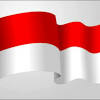 KONDISI KRISIS DI INDONESIA
Menteri Keuangan, Sri Mulyani Indrawati memprediksi pertumbuhan ekonomi dalam scenario terburuk bisa mengalami kontraksi hingga 0,4% di akhir tahun 2020, 
Hal ini diperkuat dengan drastisnya penurunan Produk Domestik Bruto (PDB) triwulan-1 thn 2020 dari 4,97% ke level 2,97% (BPS, 5 Mei 2020).
 Beberapa bulan terakhir sahampun terus terkoreksi, bahkan nilai tukar rupiah sempat mencapai level terendah dalam sejarah terdepresiasi hingga Rp. 16.741per dollar AS pada 2 April 2020, 
Ancaman meningkatnya pengangguran akibat PHK masalpun akan berimbas semakin bertambah banyaknya orang miskin .
Prediksi Virus kapan berakhir belum diketahui, karena semua tergantung kebijakan dan kepatuhan masyarakat ( Epidemolog Unair, kompas.com 15 juli 2020)
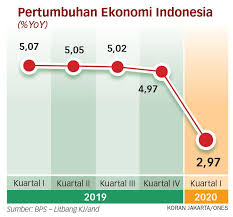 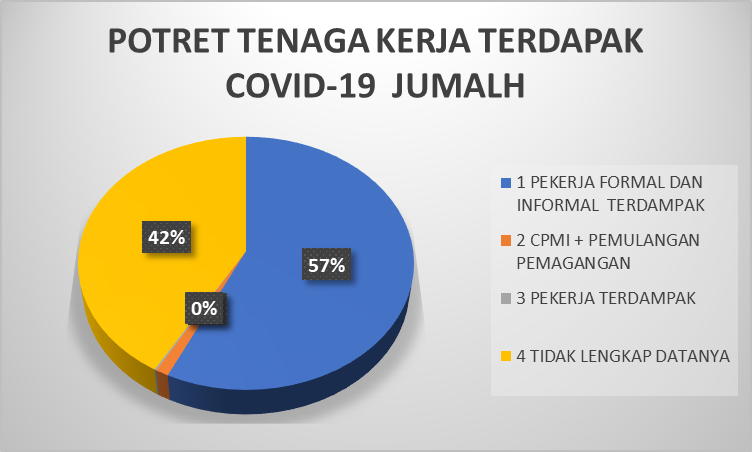 SUMBER :
Kemnaker RI & BPJamsostek dalam  APPI Juli 2020
Lapangan kerja yang tersedia lebih banyak
Keuntungan perusahaan meningkat sehingga mampu membayar lebih gaji karyan dan pemegang sahamnya.
 Pemerintah medapatkan pajak yang lebih besar, mampu memperbesar anggaran untuk tunjangan masyarakat, layanan public, dan gaji pegawai negeri
Daya beli dan kesejahteraan masyarkat meningkat
KONDISIS SAAT EKONOMI TUMBUH
KONDISIS SAAT EKONOMI  MELAMBAT
Lapangan kerja terbatas
Perusahaan semakin sulit mempertahankan diri, bahkan cenderung melakukan PHK 
Pendapatan pemerintah menurun, hutang meningkat, tunjangan masyarakat dan pelayanan public menurun
Pengangguran dan kemiskinan meningkat
Daya beli menurun dan masyarakat semakin menderita
Hai orang-orang yang beriman, jadikanlah sabar dan shalat sebagai penolongmu, sesungguhnya Allah beserta orang-orang yang sabar. (QS Al-Baqarah 153)
Cara beberapa negara mengtasi krisis
Finance.detik.com 23.03.2020
TINDAKAN PEMERINTAH INDONESIA MENGATASI KRISIS EKONOMI
Mesin penggerak pertumbuhan ekonomi Indonesia adalah konsumsi, investasi dan ekspor, saat ini pemerintah menggunakan seluruh mekanisme anggarannya untuk mensubtitusi pelemahan disisi konsumsi, investasi maupun ekspor. APBN tidak bisa berjalan sendiri, untuk itu pemerintah menggalakkan supaya sector perbankan segara pulih. Menempatkan dana pemerintah di perbankan dengan suku bunga rendah, meluncurkan kredit yang diberikan jaminan sehingga antara bank dan korporasi terutama UMKM segera pulih kembali (Sri Mulyani, cncbcindonesia.com 15 juli 2020)
”Allah tidak membebani seseorang melainkan sesuai dengan kesanggupannya. ….. “ (QS  Al-Baqarah 286)
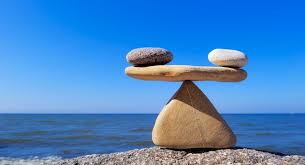 02
KESELARASAN NILAI EKONOMI SYARIAH
Nilai Dasar Ekonomi Islam
Falah
adil
berimbang
Implikasi ekonomi
Maslahat
Tujuan pembangunan dan ekonomi syariah
Kesetiakawanan (ukuwah)
Akses sumber daya yang merata
Dorongan implementasi konsep bagi hasil
Harmonisasi sector keuangan dan sector riil
Sustainable and responsible investment
Praktek keuangan yang berhati-hati
Pemenuhan prinsip Syariah
Syariah
Akhlaq
Masyarakat Indonesia yang sejahtera
Akidah
Masyarakat Berketuhanan YME
Nilai luhur bangsa Indonesia
Adab dan moral yang tinggi
Persatuan dan gotong royong
Musyawarah untuk mufakat
Kesejahteraan bersama
NILAI EKIS
KEBERSAMAAN
KEADILAN
KESIMBANGAN
PENGELOLAAN SUMBERDAYA TITIPAN ALLAH
PRINSIP EKIS
INSTRUMEN EKIS
DISTRIBUSI SUMBER DAYA & INVESATASI
MENGOPTIMALKAN INVESTASI YANG PRODUKTIF
MENDORONG PARTISIPASI SOSIAL
EKONOMI BERGERAK SECARA BERKESINAMBUNGAN
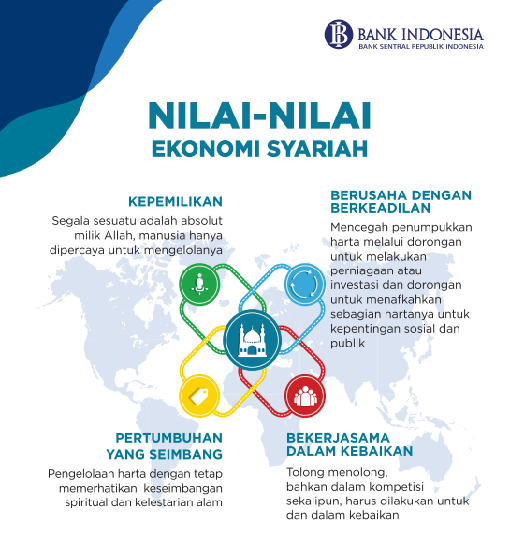 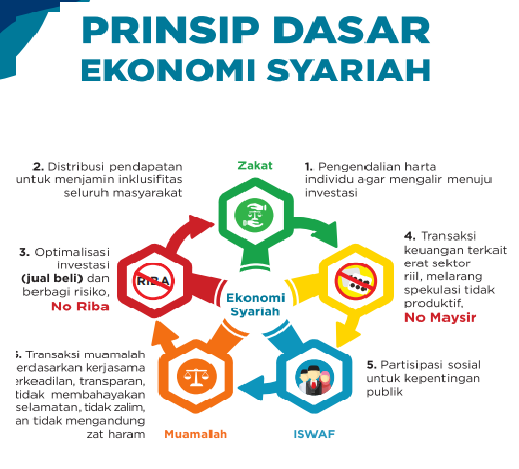 03
(QS AL-ALAQ , 1-5)
 MEMBACA KEBESARAN ALLAH SWT & ALAM SEMESTA
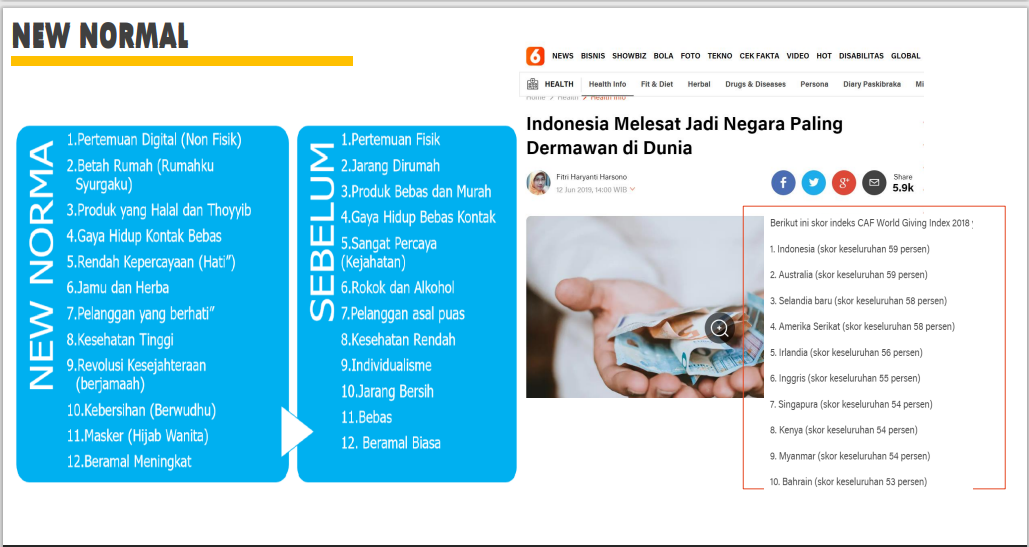 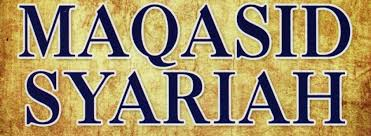 .......kami telah meninggikan sebahagian mereka atas sebagian yang lain beberapa derajat, agar sebagian mereka dapat mempergunakan sebagian yang lain. Dan rahmat Tuhanmu lebih baik dari apa yang mereka kumpulkan 
(QS. Az-zukhruf 32)
Solusi Ekonomi Islam saat Pandemi
Memberikan BLT dan pemberdayaan masyaraakt melalui  zakat , infaq, sedekah.
Mengoptimalkan Lembaga Amil Zakat.
Merealisasikan potensi zakat 
Penggalangan dana solidaritas  nasional
Zakat, Infaq,  Sedekah
Optimalisasi dan penguatan wakaf uang baik skema wakaf tunai, wakaf produktif maupun wakaf linked sukuk 
Manajemen wakaf harus dilakukan secara professional
Kebijakan penangguhan pembayaran kredit/pembiayaan syariah 
Pembiayaan Syariah disertai pndampingan usaha
Memberikan pinjaman qardhul hasan 
Optimalisasi dana CSR
Bantuan Modal Usaha bagi UMKM
Teknologi social finance,  untuk memaksimalkan pengumpulan dana ZISWAF
Teknologi Fintek Lending, memudahkan pembiayaan UMKM
Mengembangkan market place
Pengembangan Teknologi Financial Syariah
Wakaf
Kampanye dana zakat, ifaq, sedekah
Wakaf lebih besar memberikan manfaat dan berkelanjutan
Mendukung UMKM tetap bertahan di era covid
Memperlancar likuiditas pelaku pasar daring secara syariah
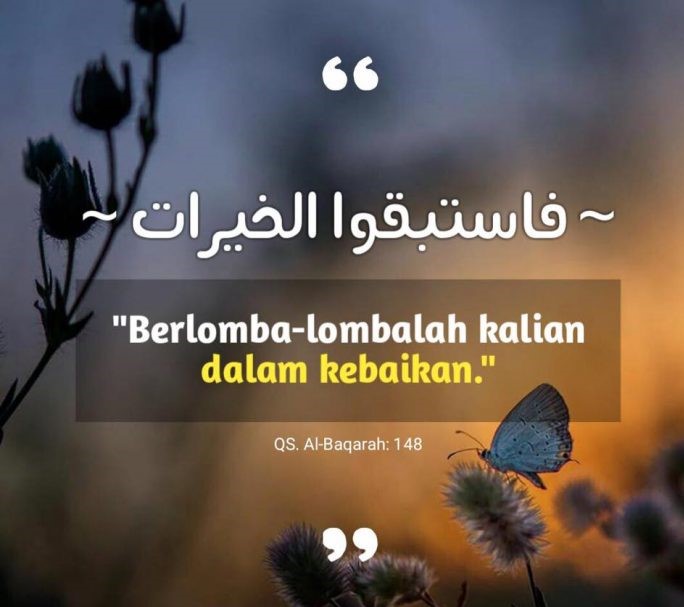 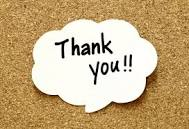